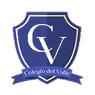 GUIA Nº3 CIENCIA
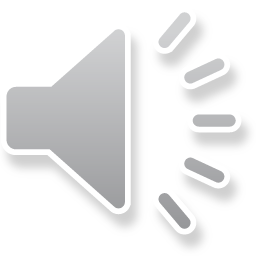 APRENDIENDO MÁS DE LOS ÓRGANOS
Prof. Carolina Farías 
Segundo básico A
1.-                           Los pulmones
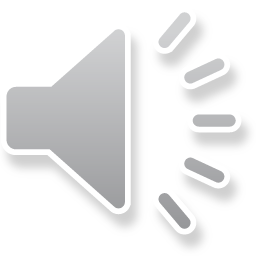 2.-
1.-                                       El corazón
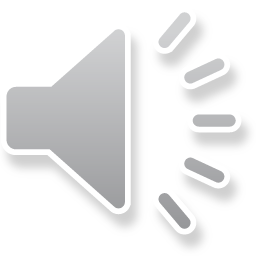 2.-
Sistema respiratorio
1.-                         El estómago
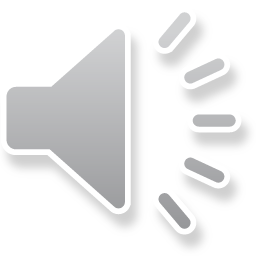 2.-
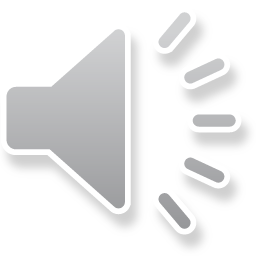 Actividad 1.- Escribe en tu guía el nombre de estás tres partes del sistema respiratorio.
2.- Responde:
¿Qué función tiene el sistema circulatorio?
__________________________________________________________________________________________________________________________________________
 
¿Qué músculo es el principal de este sistema?
____________________________________________________________________
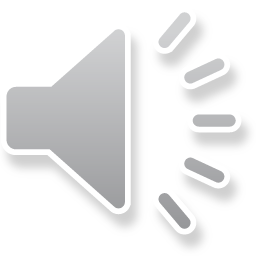 3.- Escribe las partes de este sistema.
Hemos terminado!!Pega tu guía en tu cuaderno
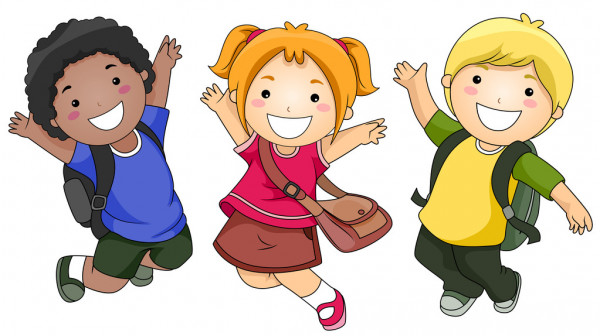 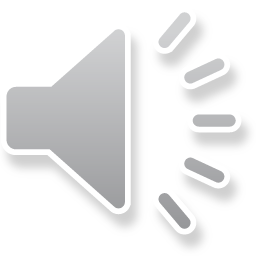